TIMEOUTOPERASJONSSYKEPLEIERS ROLLE ER ESSENSIELL
NSFLOS Seminardager 8.-9. nov 2012
Bergen 

Stipendiat Arvid Steinar Haugen
Kirurgi og operasjon
Kompleksitet


Komplikasjoner
3% - 17%


> 50 % kan forebygges
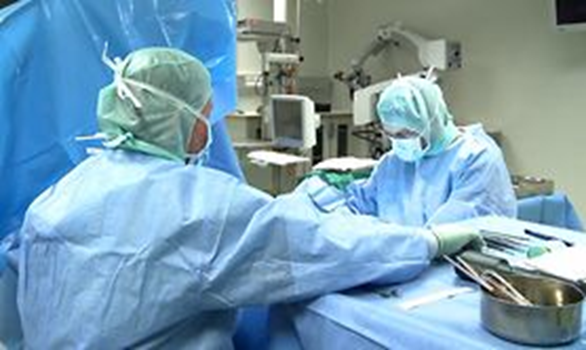 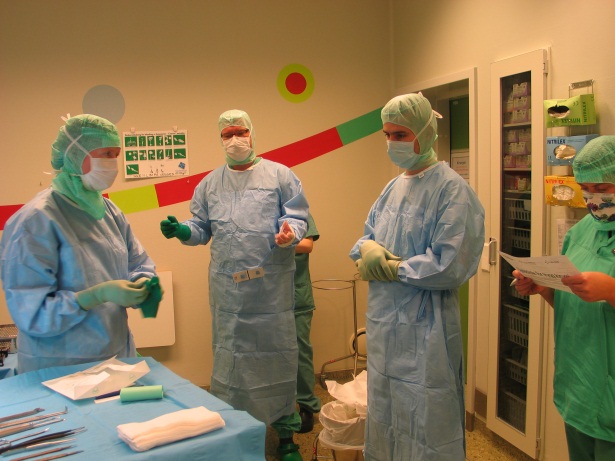 Kable AK, Gibberd RW, Spigelman AD. Adverse events in surgical
patients in Australia. Int J Qual Health Care 2002;14:269-76.
[Speaker Notes: Kirurgi og operasjon er forbundet med høy grad av kompleksitet, avansert utstyr, krevende logistikk og samhandling/kommunikasjon.
Internasjonale studier viser en komplikasjoner ligger mellom 3% og 17% . Det samsvarer med en undersøkelse fra kunnskapssenteret om uønskede hendelser på sykehus som viste at 16% av alle sykehusinnlagte pasienter opplevde uønskede hendelser. Litteraturen viser også at det er mulig å forebygge mer enn 50% av hendelsene.]
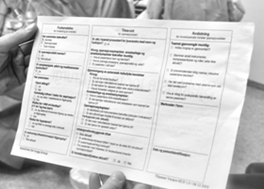 Sjekklister reduserer 
komplikasjoner 17% -11%
dødelighet 1.2% - 0.8%


WHO (Haynes et al, NEJM 2009) 
SURPASS (deVries et al, NEJM 2010)
[Speaker Notes: Internasjonale studier viser at ved å bruke kirurgiske sjekklister kan både komplikasjoner og dødelighet reduseres. WHO sjekkliste for trygg kirurgi og SURPASS – omfattende sjekklistesystem fra innleggelse til utskrivelse fra sykehuset har vist effekt i to store studier.]
Time-Out studien 2009
61% sjekket operasjonsside

52% sjekket prosedyre

90% ønsket Time-Out protokoll
Murugesh S, Haugen AS, Haaverstad R, Slettebø H, Daavøy G, Søfteland E. SURGICAL TEAM MEMBER’S EXCPERIENCES, ROUTINES AND VIEWS BEFORE IMPLEMENTATION OF A TIME-OUT PROTOCOL. 1. Joint Scandinavian Conference in Cardiothorasic Surgery. Stockholm 2009.
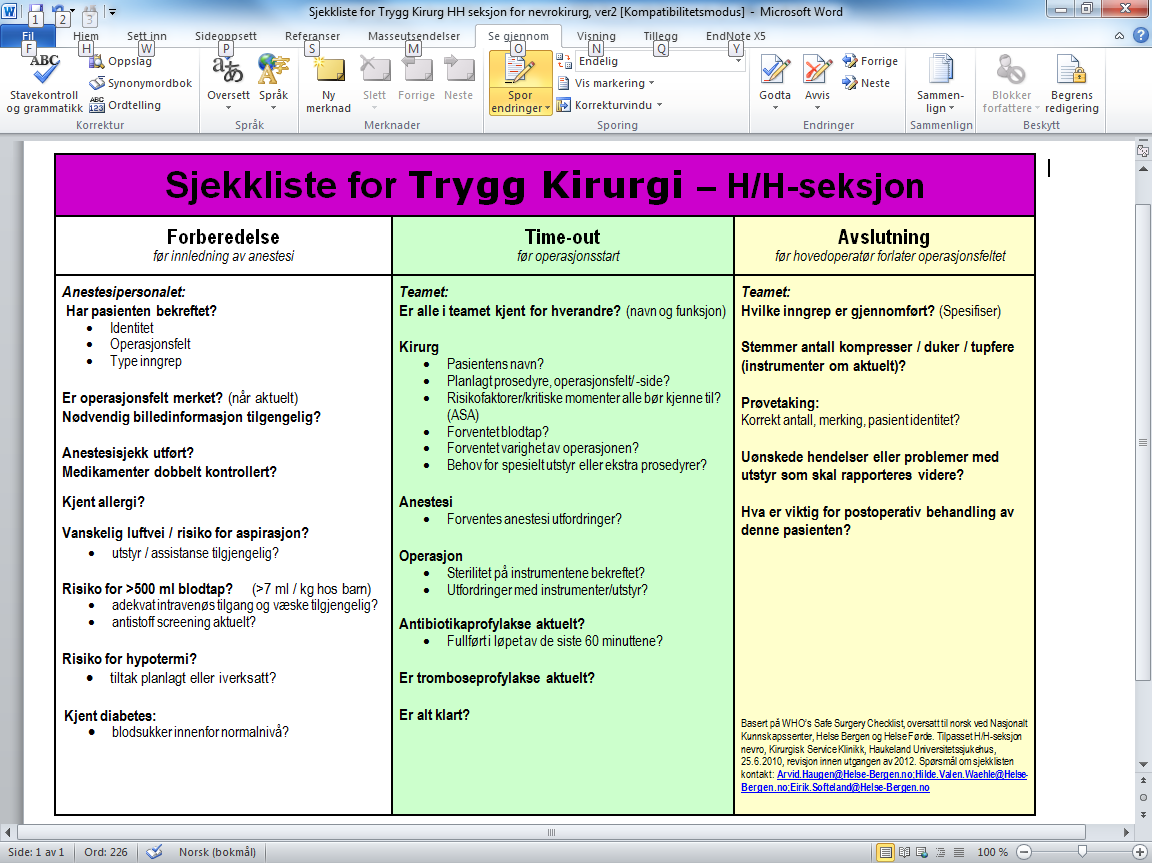 [Speaker Notes: Sjekklisten for Trygg Kirurgi ser per i dag slik ut på en av våre seksjoner. Den er tilpasset lokale forhold etter gjennomgang med ledere, fagsykepleiere og personalgruppene. Vi holder på å revidere sjekklisten i disse dager. Sjekklisten er laminert. Den brukes i ulik grad på seksjonene – compliance varierer fra 55%-over 90%.]
Kirurgisk sjekkliste på Haukeland
http://vimeo.com/36562755
Kvalitativ studieHaugen AS, et al 2012 A qualitative study  of WHO’s Safe Surgical Checklist experiences two years after implementation. 2. Nordic Patient Safety Research CongressCopenhagen 2012.
Undersøke erfaringer etter 2 års bruk av
WHO’s Safe Surgical Checklist 
(Sjekkliste for Trygg Kirurgi)
[Speaker Notes: Vi ønsket i denne studien å se på erfaringer med sjekklistebruk etter 2 år.]
Hva og hvordan?
Fokusgruppeintervju 

Kirurger, operasjonssykepleiere, anestesileger og anestesisykepleiere (N = 14) 

Intervjuguide, pilotintervju, opptak og transkribering

Innholdsanalyse
Graneheim, U.H. and Lundman, B. (2004) Qualitative content analysis in nursing research: Concepts, procedures and measures to achieve trustworthiness. Nurse Education Today, 24, 105-112
Sjekklisten optimaliserer sikkerheten
«erfaringen er at hvis teamet er konsentrert og hvis teamet er giret på å gjøre sjekklisten så går det veldig bra. Da blir den gjennomført ordentlig»

«jeg synes jo at den Time-out’en har gjort noe med teamet da, … at vi får kontakt med hverandre. Vi starter en samtale, sammen, før inngrepet begynner»

«jeg må si for min del da, så synes jeg det er blitt mye kjekkere å assistere etter at sjekklisten har kommet.… får vite litt mer om operasjonen før vi begynner……du blir en større del av teamet»
Sikkerhet og effektivitet balanseres
«å ha en sjekkliste som et felles multiplum er utrolig tidsbesparende i forhold til hva vi gjorde før»

«pasienten var merket og vi gikk gjennom sjekklisten, og rett leie, rett side/merking, og alt sånt noe.. begynte å operere og så var det feil side...så av og til synes jeg den sjekklisten går litt sånn [illustrerer med klakk-klakk lyder] uten å tenke igjennom det»

«jeg tror det at vi har sjekklisten, er veldig bra, men at vi kanskje må begynne å tenke litt mere bevisst… nå diskuterer vi også sjekklisten gruppene mellom»
Sjekklisten for Trygg Kirurgi
Optimaliserer sikkerheten

Compliance for 2011 (82%, 93%, 76%)

Systematiske feil kan svekke sikkerhetsbarrierer
automatisert bruk
pause/stoppe opp
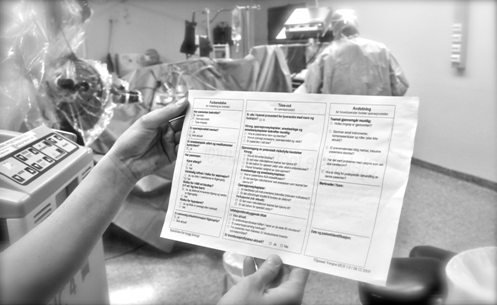 Om operasjonssykepleieren
«..de har en aktiv rolle å fylle (sjekklisten)»

«..savner litt at de tar rollen og setter dagsorden»

«..en må være litt myndig og bestemt»
Tilpasset team involveringWæhle HV et al. BMC Nursing 2012, 11:16
Distanserende, modererende og engasjerende involvering 

Praktiske, sosiale og profesjons anerkjennelse

Erfaren operasjonssykepleier, høy faglig status
[Speaker Notes: En studie av anestesi og operasjonssykepleieres tilpasning til sjekklisten.]
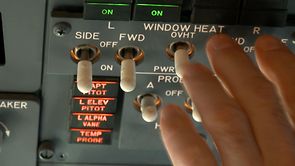 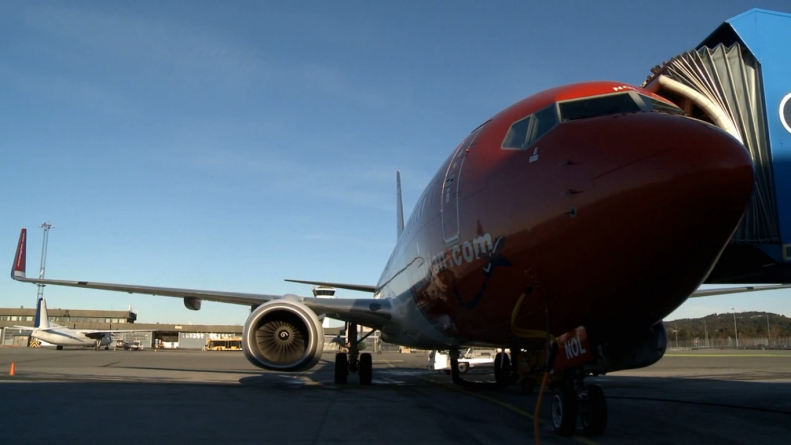 Implikasjoner
Lære fra andre høyrisikoorganisasjoner

Kryss-sjekking under Time-out

Kirurgisk teamtrening




Degani A, Wiener EL, Cockpit checklists: Concepts, Design, and Use. Human Factors 1003; 35(2):345-359.
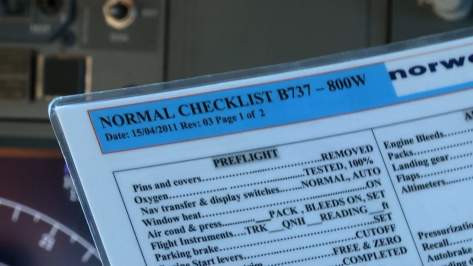 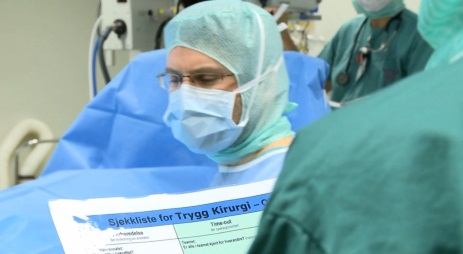 OPERASJONSSYKEPLEIER
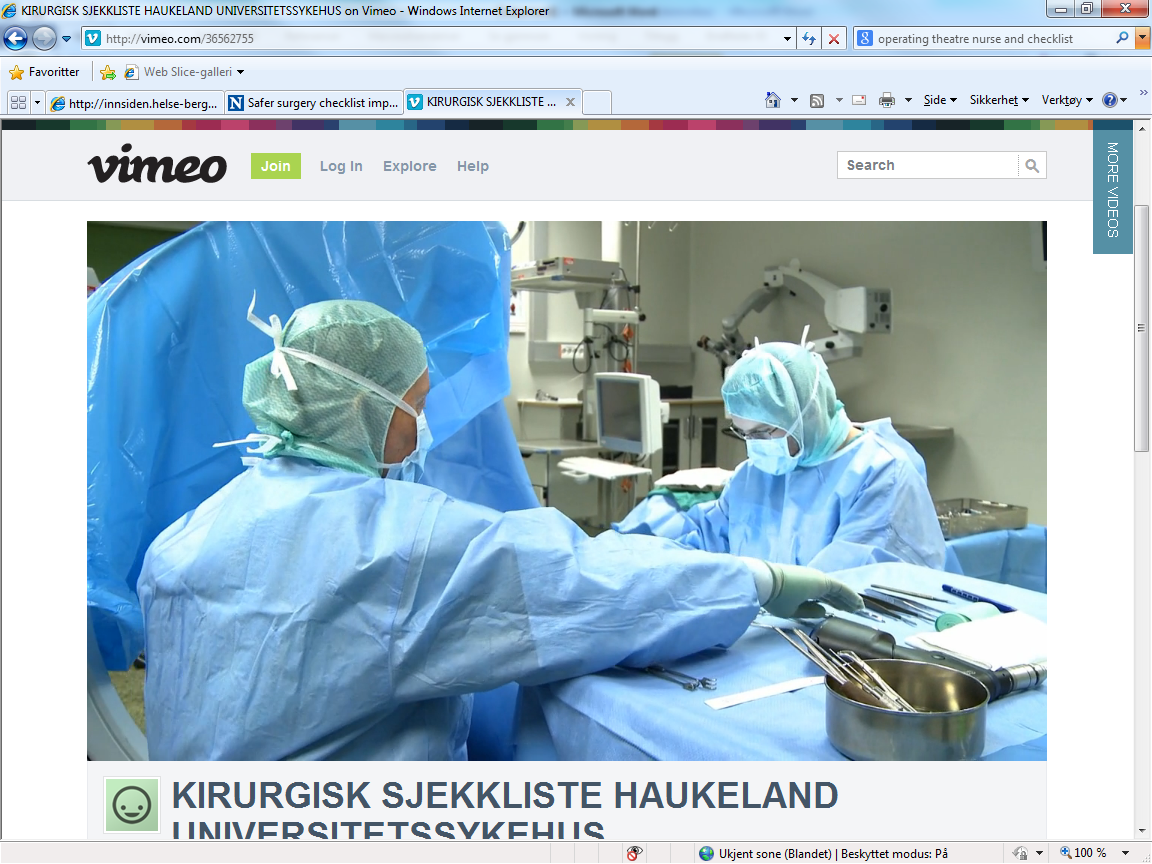 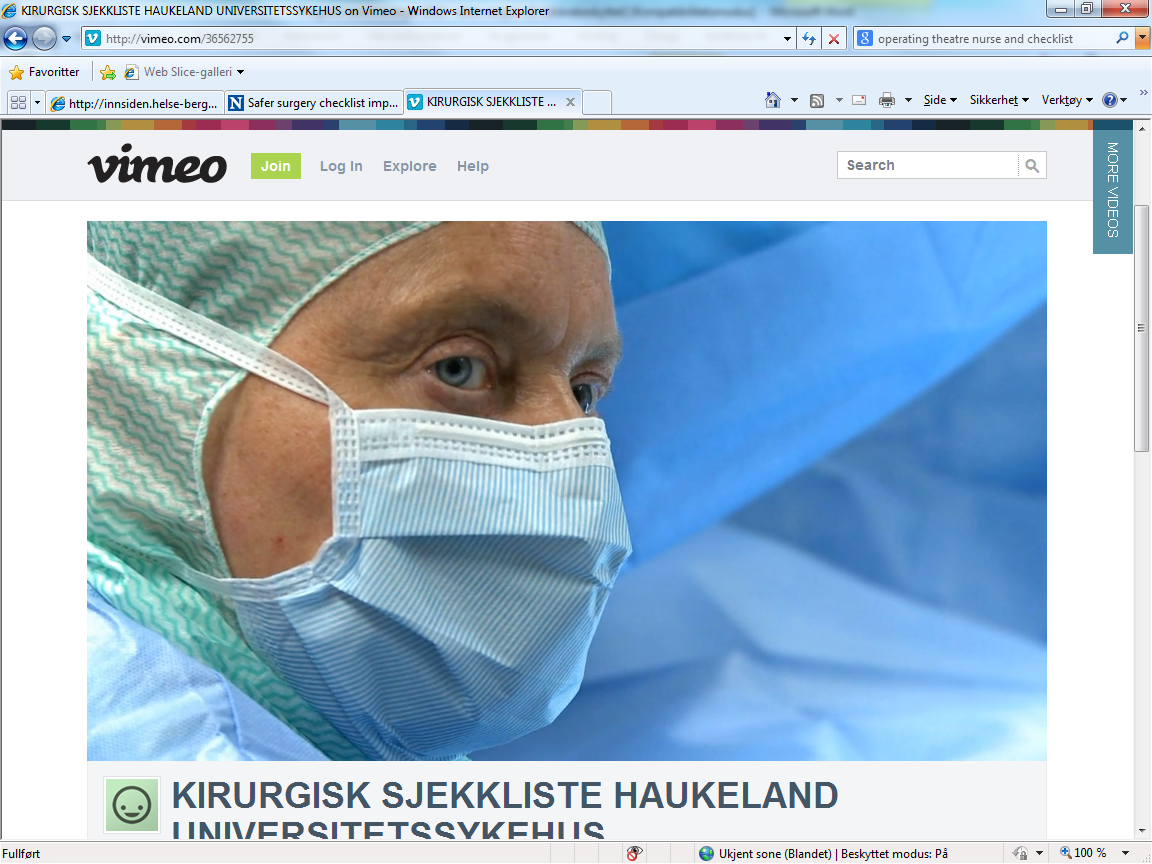 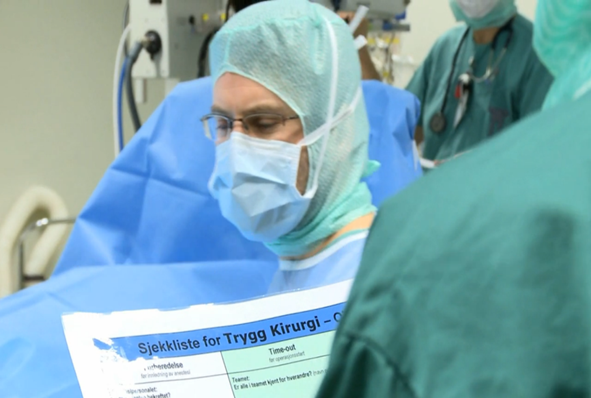 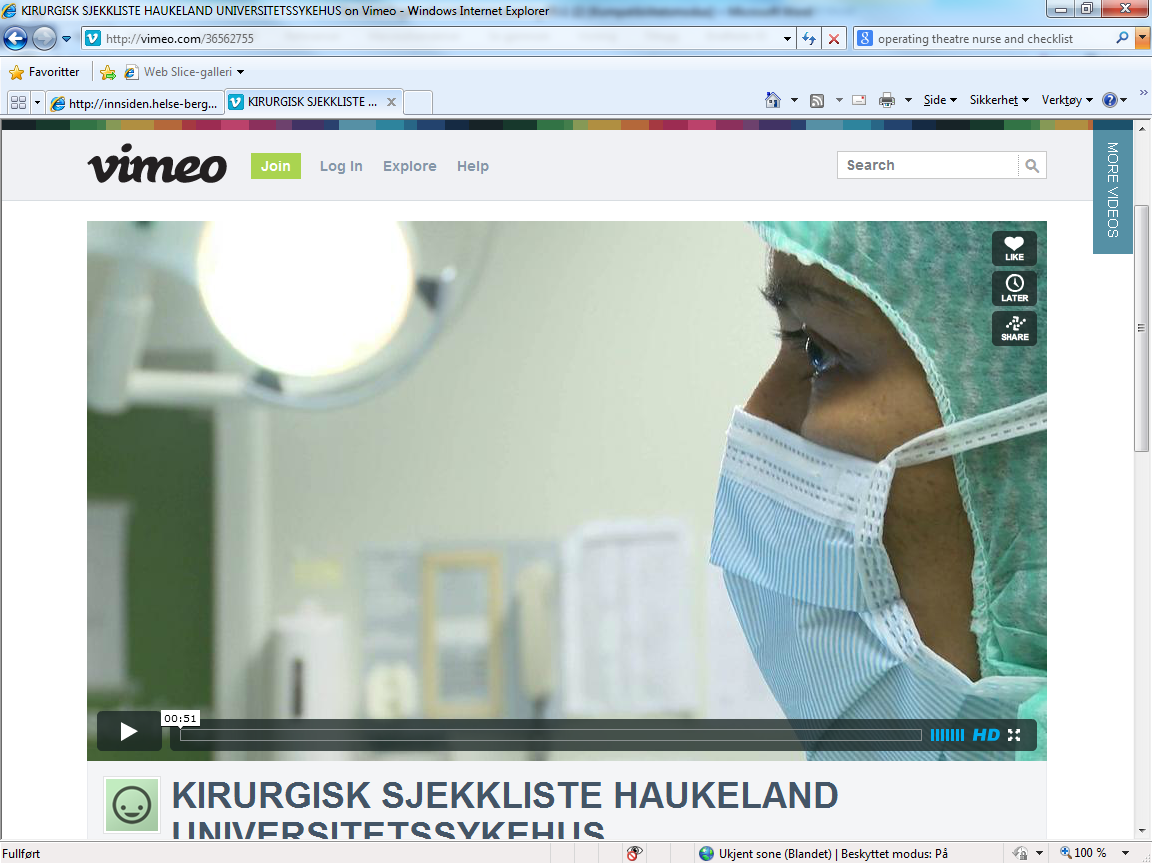 [Speaker Notes: Operasjonssykepleieren fyller mange roller i operasjonsavdelingen. 
Det kan være leder eller fagansvar, logistikk ansvar, samarbeid med kirurg, samarbeid med anestesi og assistenter/portør/sengepost/postoperativ osv. Vil her trekke frem en spesiell rolle og det er i operasjonsteamet knyttet til sjekklisten. Noen må lede/koordinere sjekklisten og vi har sett det som naturlig at operasjonssykepleieren er den som tar ansvar for Time-Out delen og avslutningsdelen. Vi har også enheter hvor operasjonssykepleieren (løsgjenger/koordinerende operasjonssykepleier) leder alle tre delene.]
Essensiell for sjekklistedynamikken

Faglig engasjert 

Aktiv 

Tydelig og bestemt

Pasientens advokater